Diophante
Fait par nathan gosselin
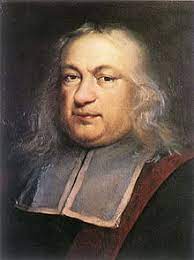 Village d’alexendrie
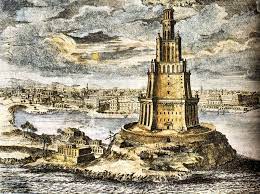 Période de temp
Œuvre arimtmétique
Epitaphe
Enfance:1/6
Adolescence:1/12
Acvant son mariage:1/7
5ans avoir davoir un fils:
Son fils vévu: 1/2
Il vécu alors 4 ans dénominateur commun:84
X+Y+Z=20
W+X+Y=22
W+X    +Z=24
W    +Y+Z=27

Inconnu (variable):4
Équation différente:4
__________________
3W+3X+3Z=93
W+X+Y+Z+31
x   +  y  +  z   =     20
  w + x   +  y           =     22
  w + x           +  z   =     24
  w         +  y  +  z   =     27
   3 w + 3x + 3y+ 3z   =    93
  w +  x  +  y  +  z   =    31
 alors  z =  9 alors  w=  11 alors  y=  7 alors z= 4